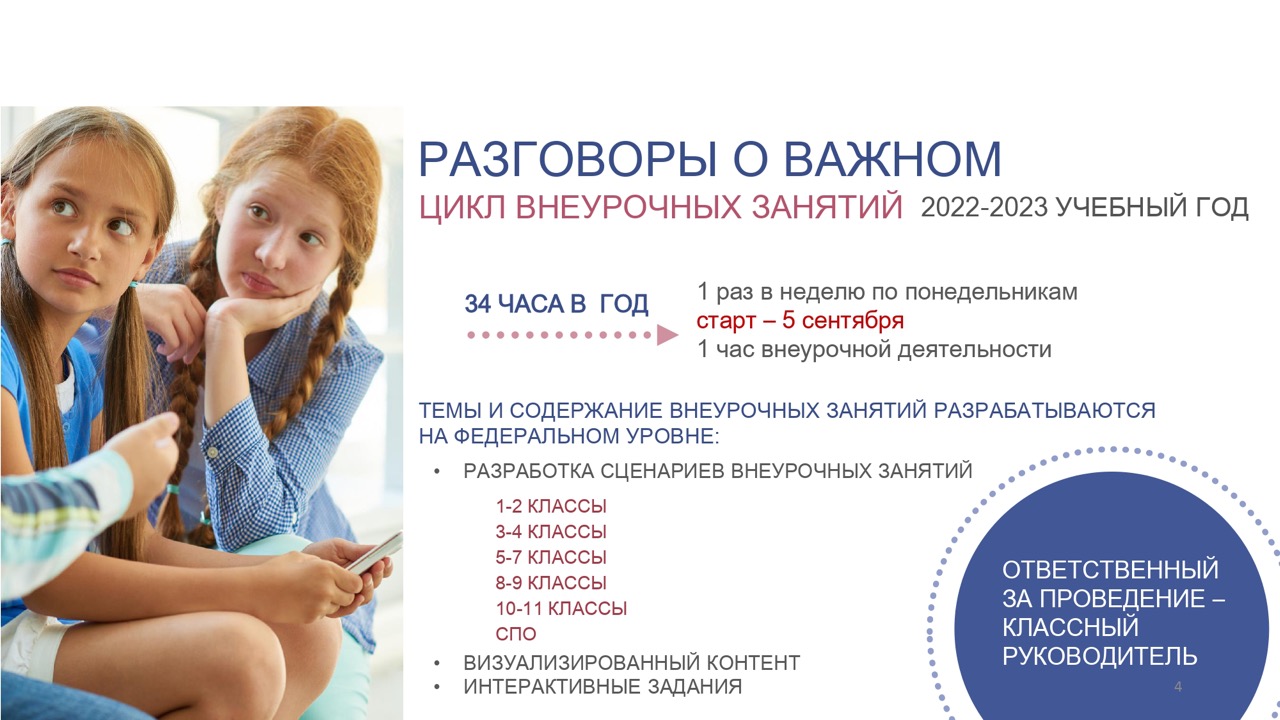 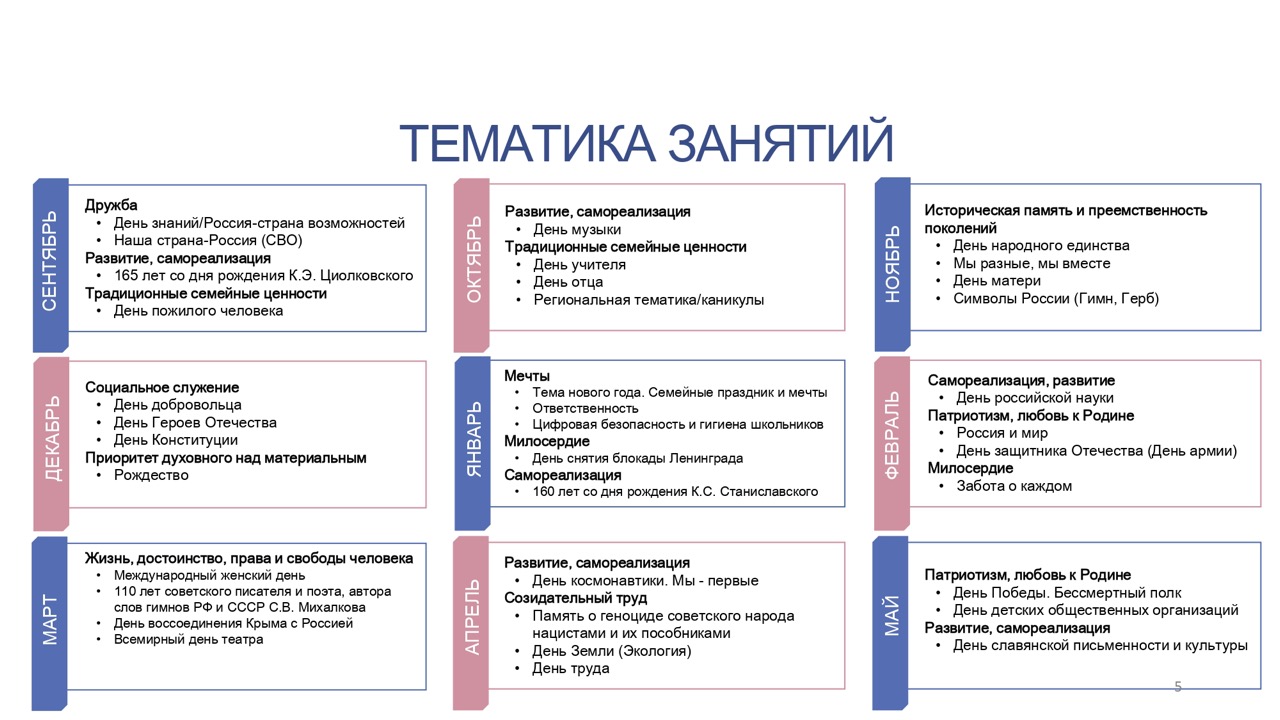 Ответственный за формирование региональной составляющей – ИРО, зав. кафедрой: Морозов И.А., 
отправка материалов в округа – каждая среда.
Задача: назначить ответственных от округов за муниципальную составляющую.
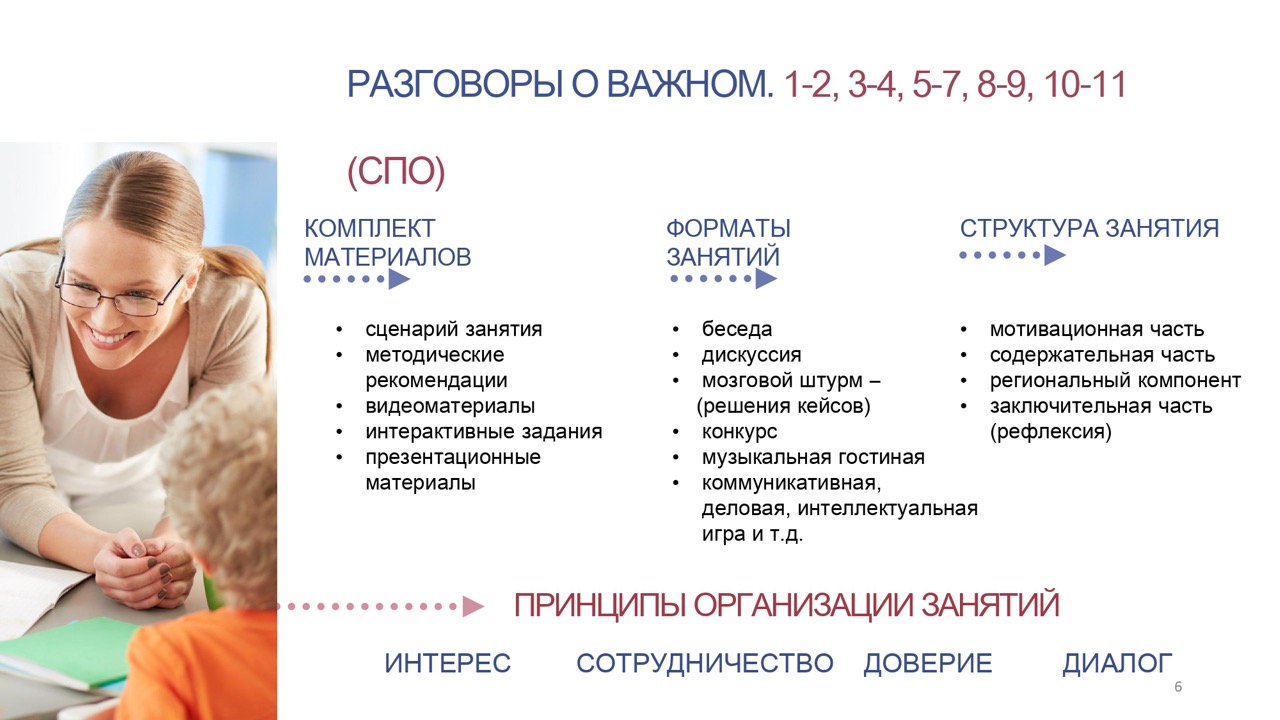 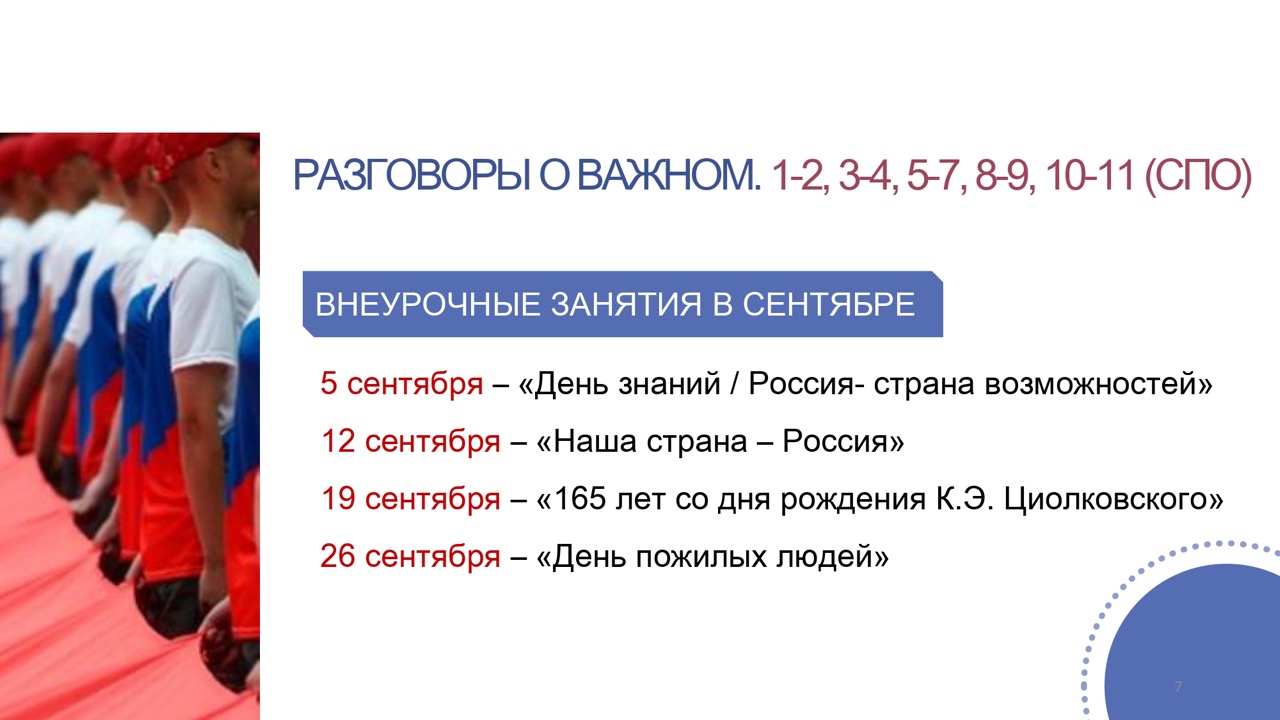 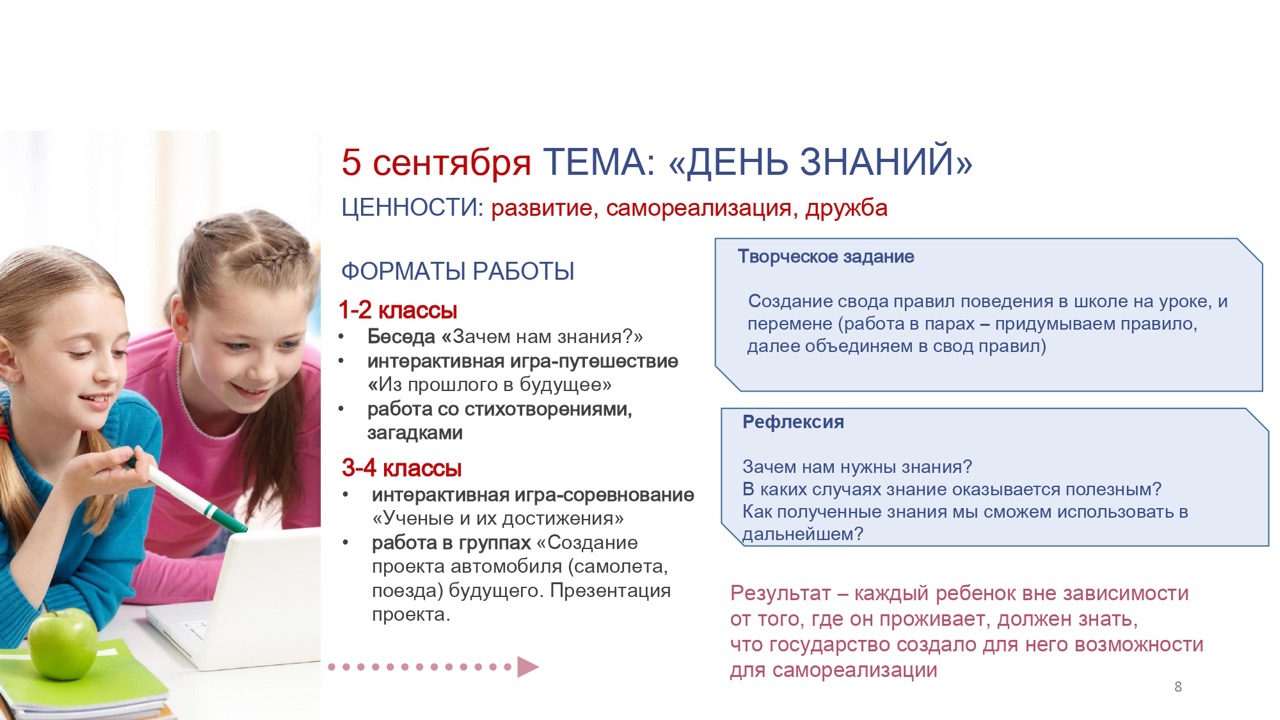 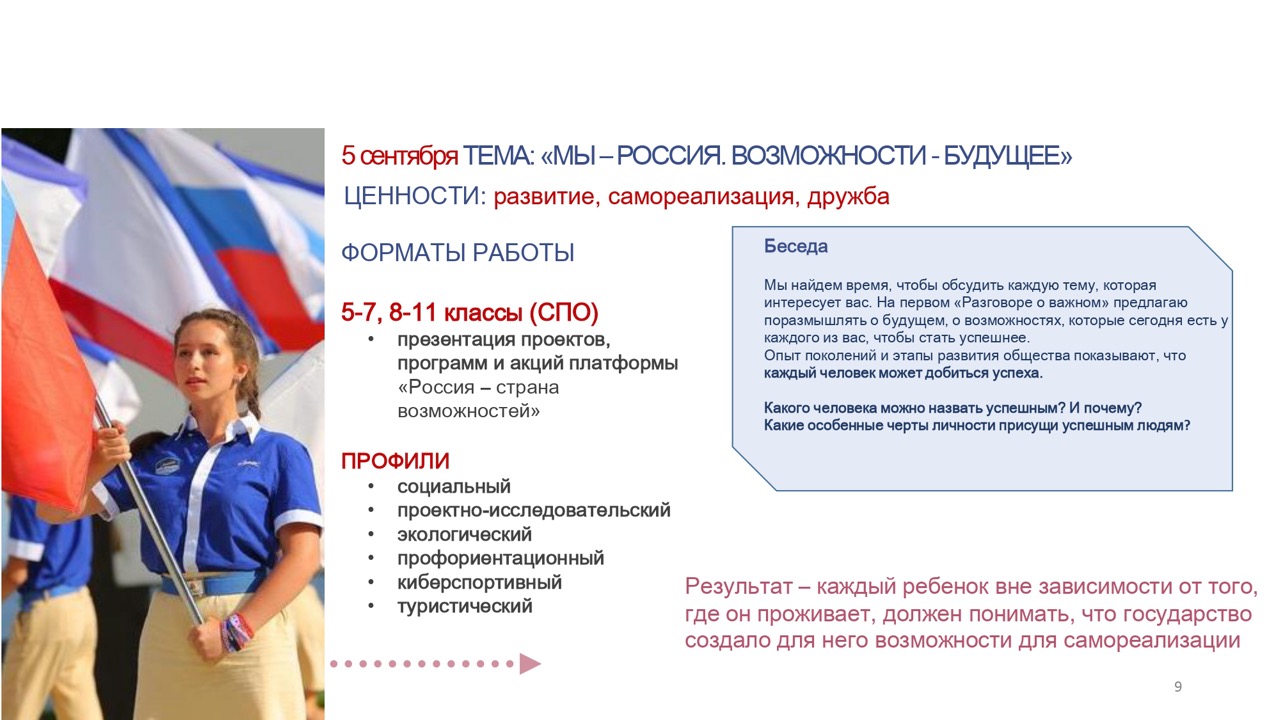 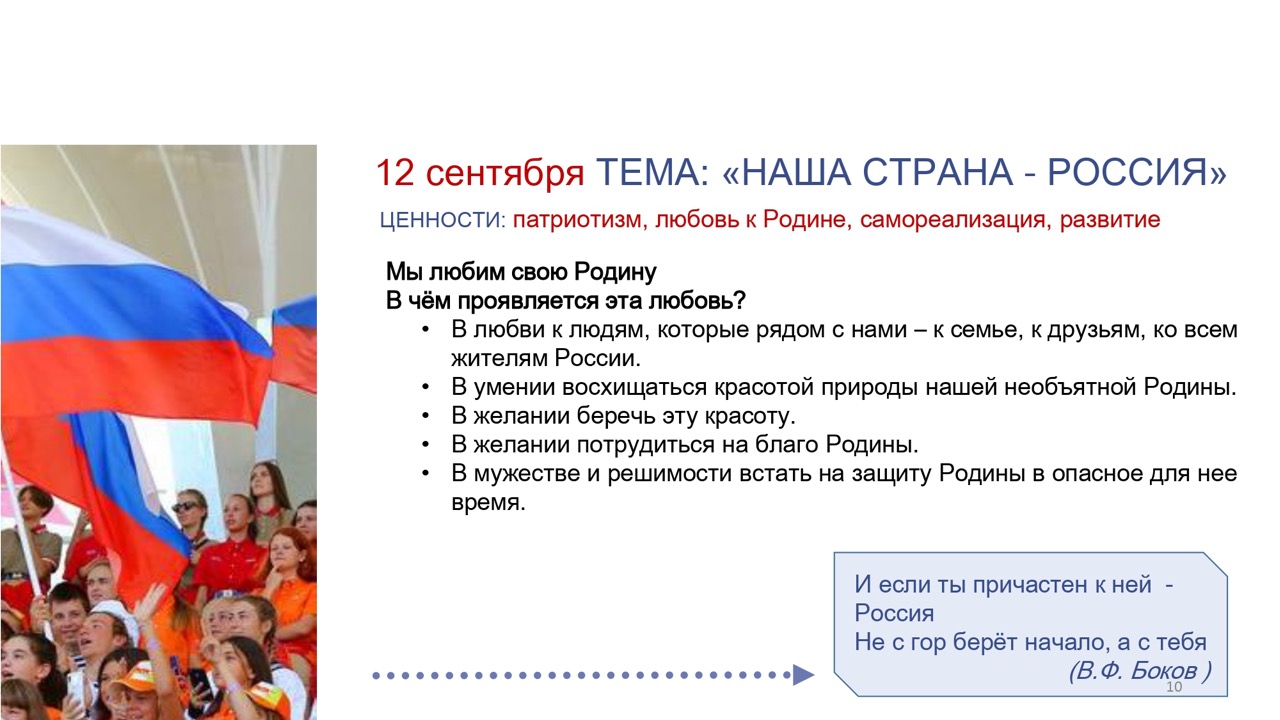 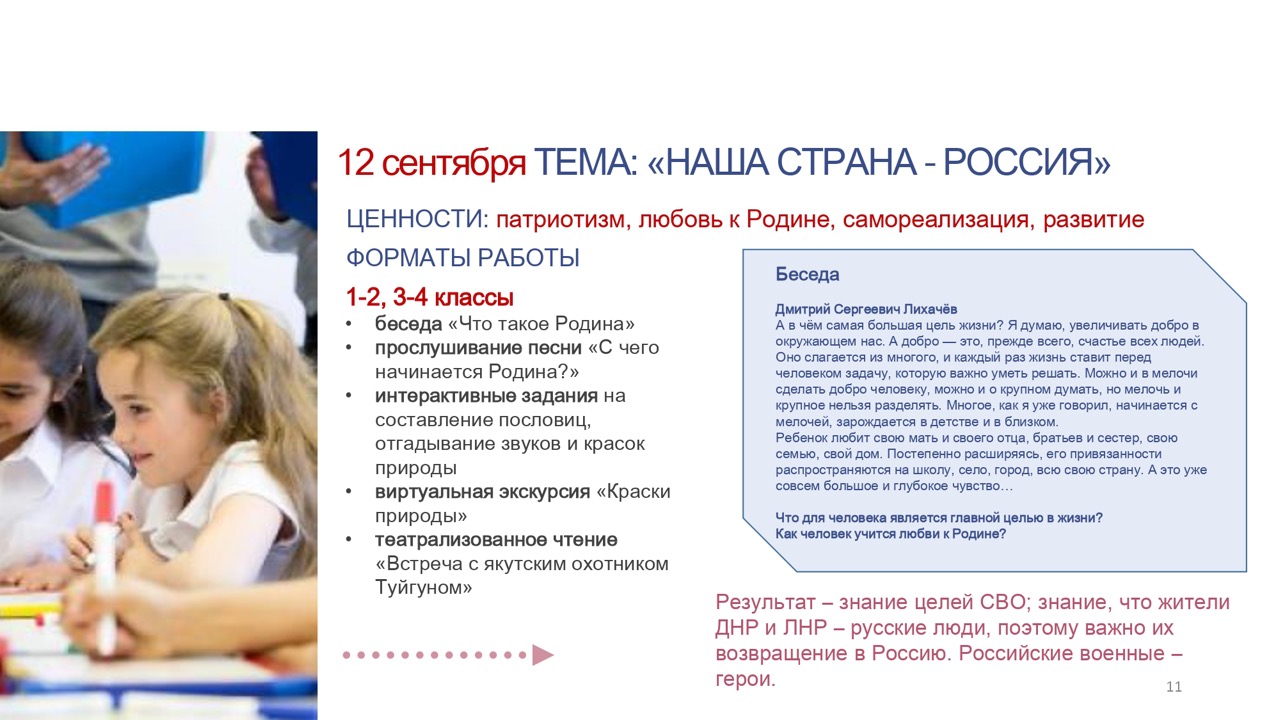 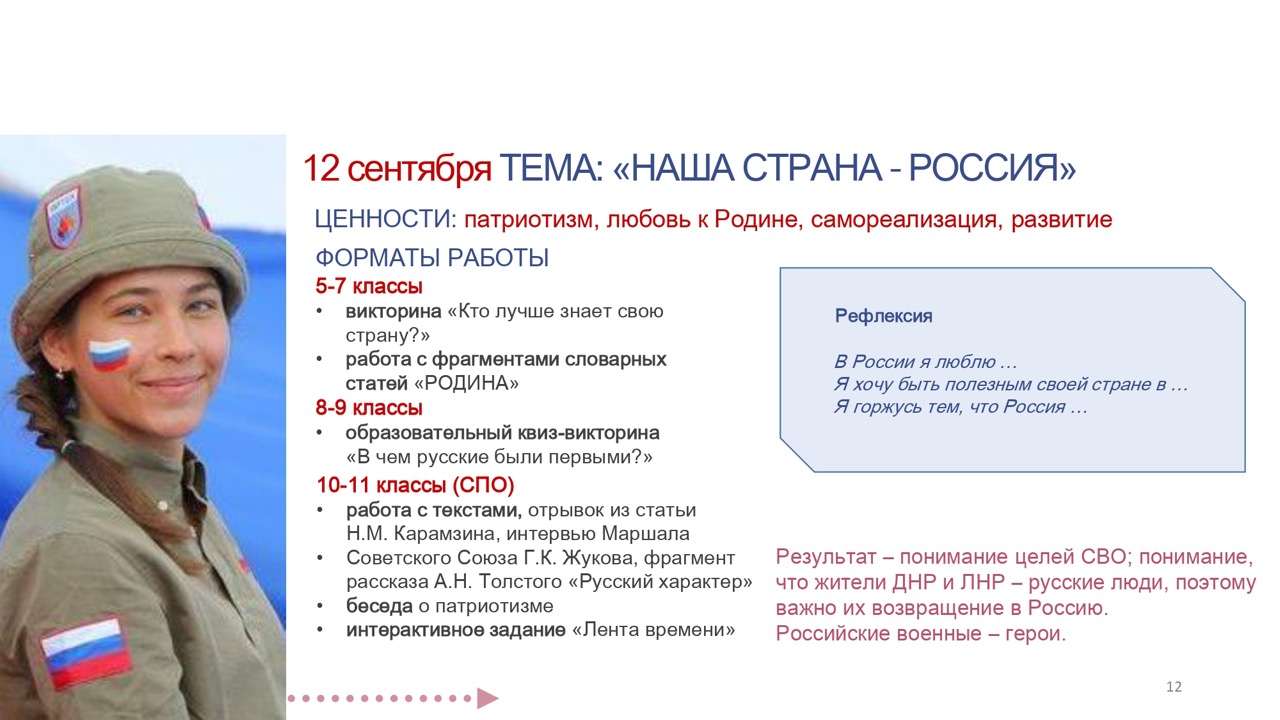 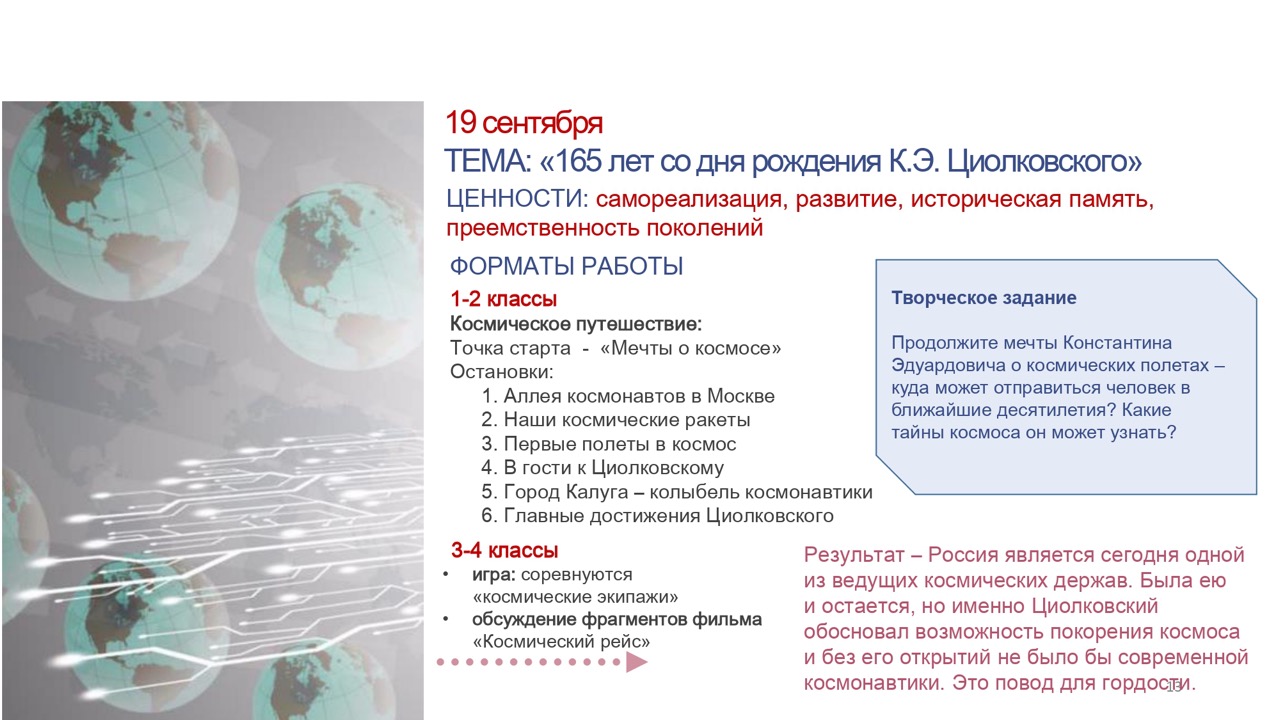 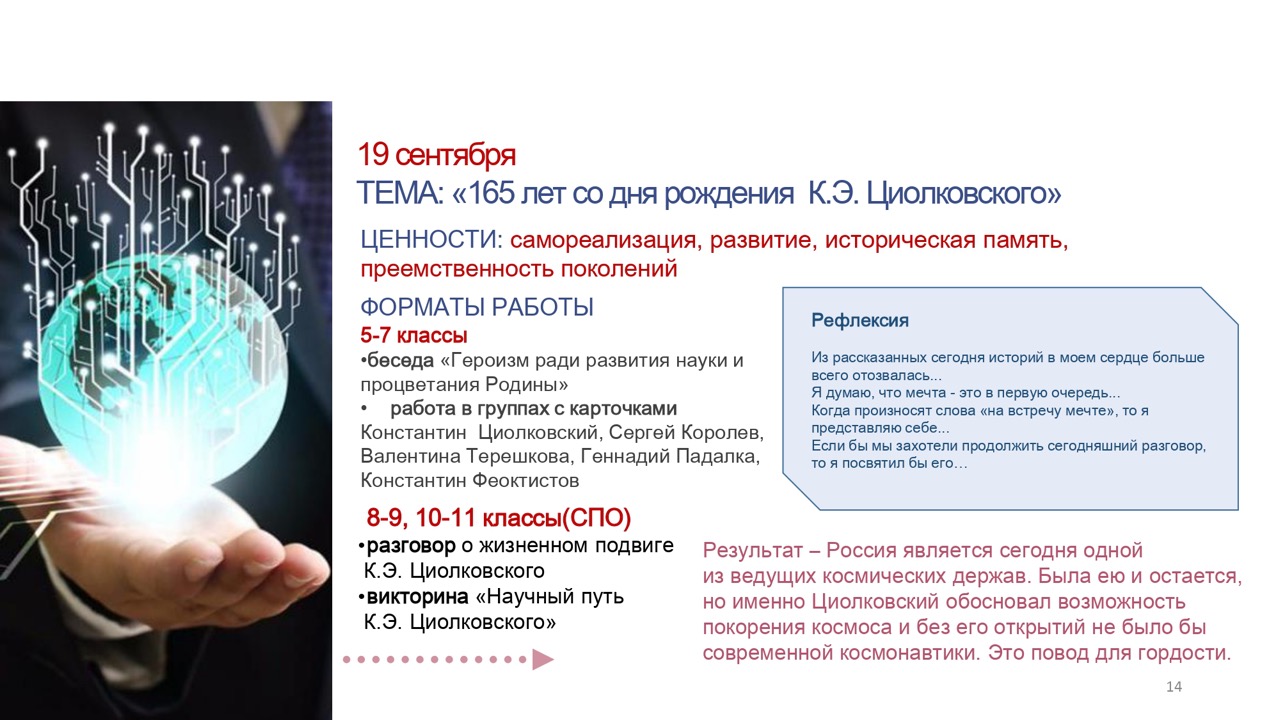 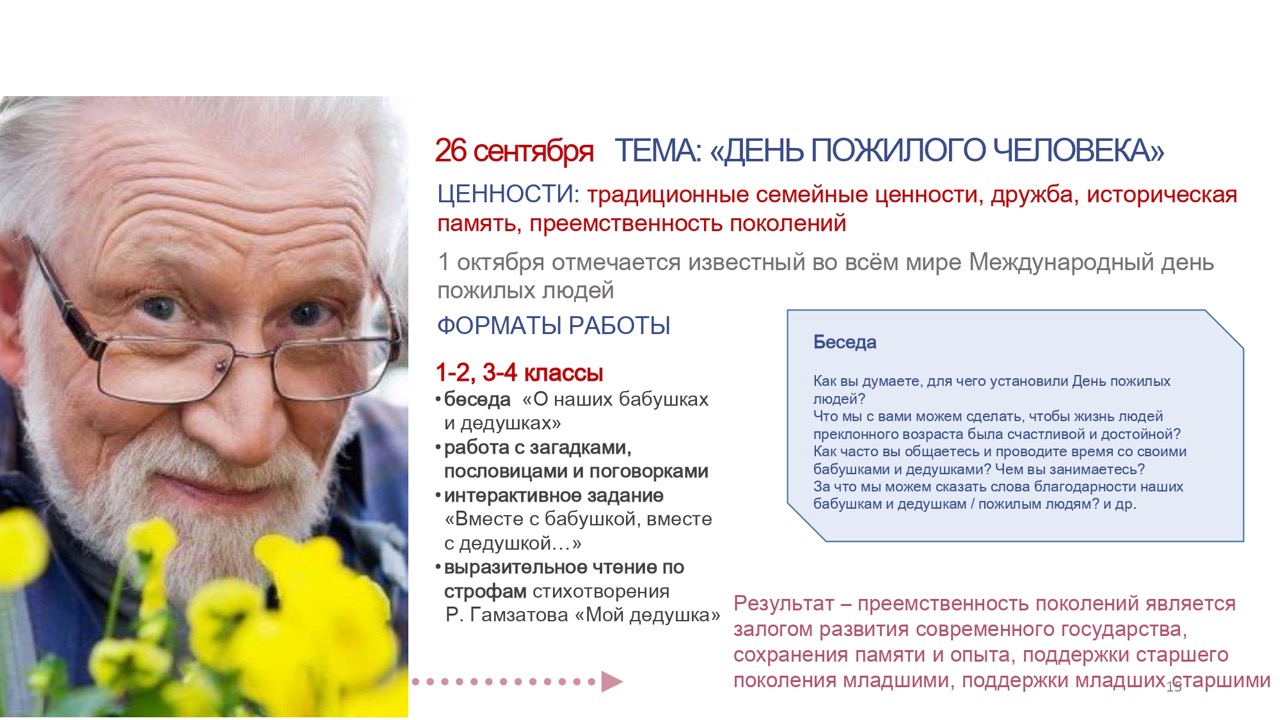 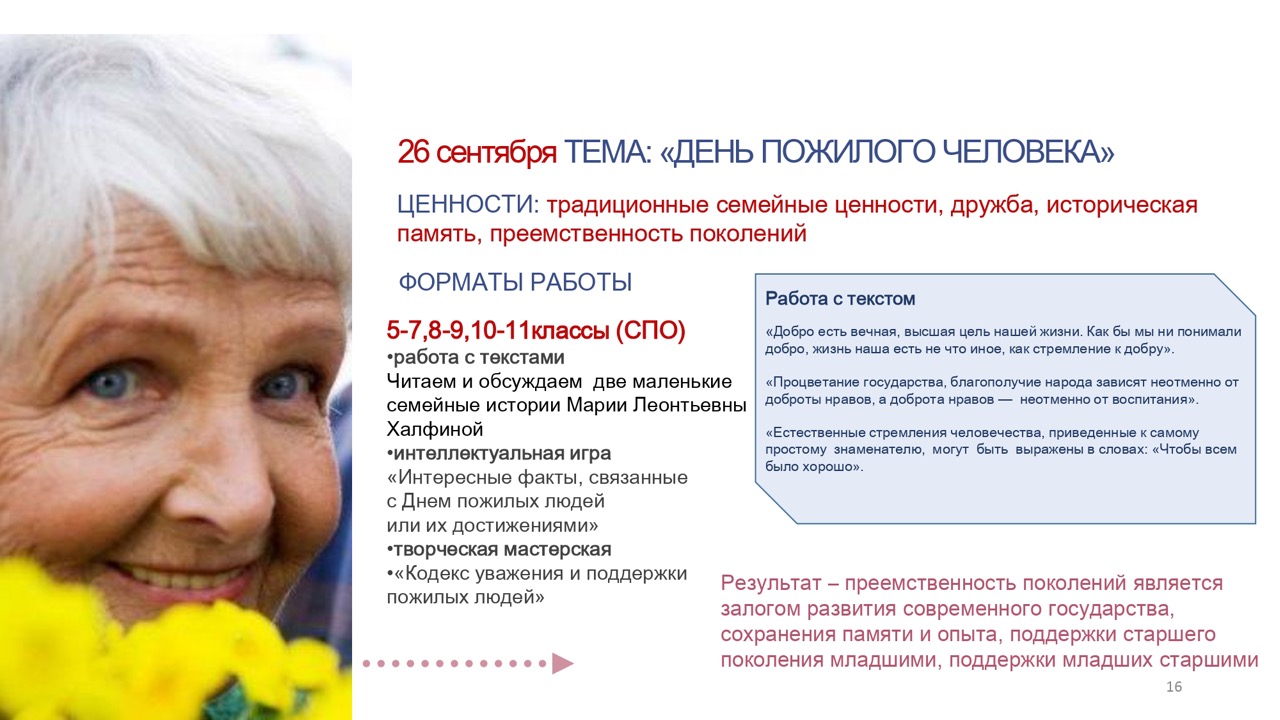 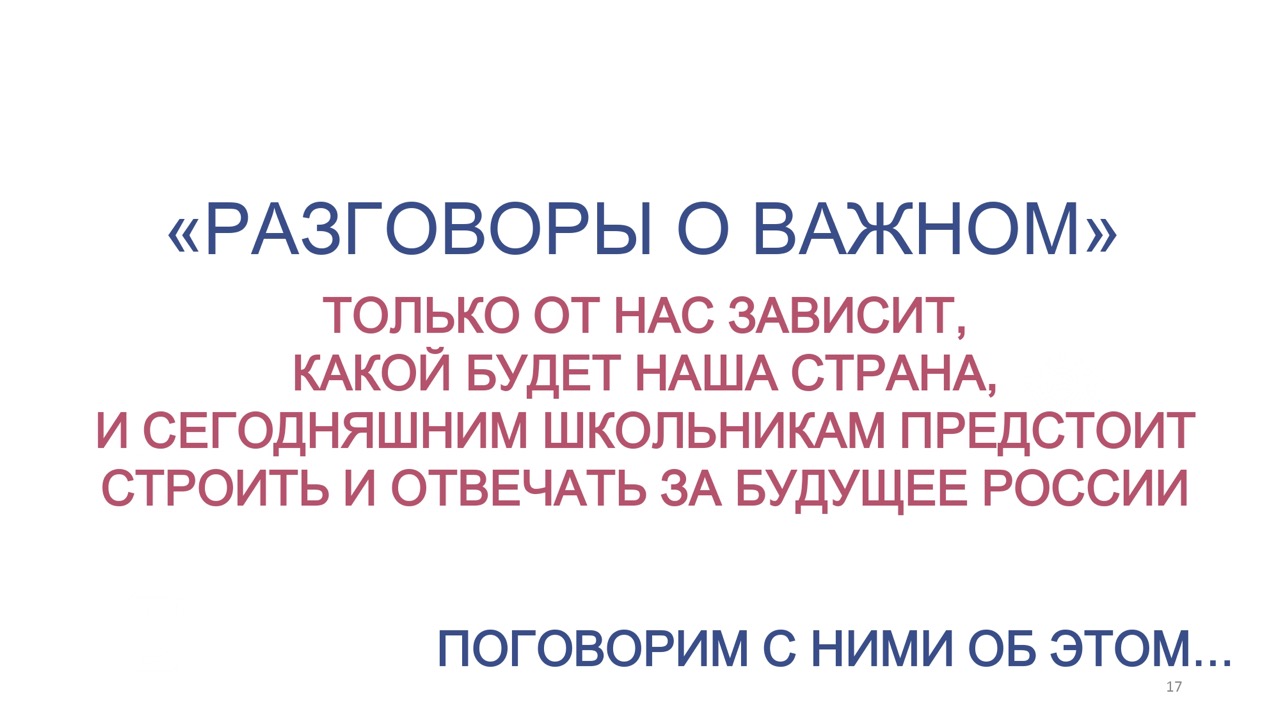 ЦЕРЕМОНИЯ ПОДЪЁМА (ВЫНОСА) ГОСУДАРСТВЕННОГО ФЛАГА РОССИЙСКОЙ ФЕДЕРАЦИИ
ЕЖЕНЕДЕЛЬНЫЙ ФОРМАТ
ФОРМАТ ТОРЖЕСТВЕННЫХ МЕРОПРИЯТИЙ
Все ученики выстраиваются на линейку / класс или группа.
От недели к неделе происходит смена участников церемонии (остальные могут участвовать в режиме видеотрансляции в кабинетах)
При проведении торжественных мероприятий, спортивных соревнований…
5 МИНУТ
ДО ПОДЪЁМА /
 ВЫНОСА
В микрофон приглашаются 2 лучших ученика к флагштоку для церемонии подъёма флага (или объявляется 1 ученик, удостоенный права выноса флага)
2 МИНУТЫ
ДО ПОДЪЁМА /
ВЫНОСА
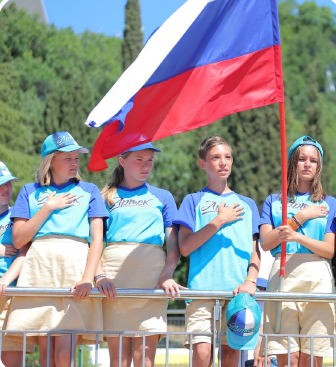 1 МИНУТА
ДО ПОДЪЁМА /
ВЫНОСА
В микрофон объявляется о начале церемонии подъёма (выноса) государственного флага Российской Федерации
Трансляция гимна Российской Федерации (полная или сокращенная версия)
ПОДЪЁМ / ВЫНОС
При завершении процедуры подъёма (выноса) флага возможна трансляция в микрофон актуальных вопросов и планов на неделю
3-5 МИНУТ
ПОСЛЕ ПОДЪЁМА / 
ВЫНОСА
Поднятие, как правило, осуществляется в начале недели, спуск – за час до поднятия
МЕТОДИЧЕСКИЕ РЕКОМЕНДАЦИИ «Об использовании государственных символов Российской Федерации при обучении и воспитании детей и молодежи в образовательных организациях, а также организациях отдыха детей и их оздоровления»
Скачать
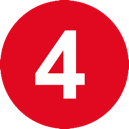 «РАЗГОВОР О ВАЖНОМ»
цикл еженедельных классных часов
Центральные темы – патриотизм и гражданское воспитание, историческое просвещение, нравственность, экология и др.
ШКОЛА + СПО
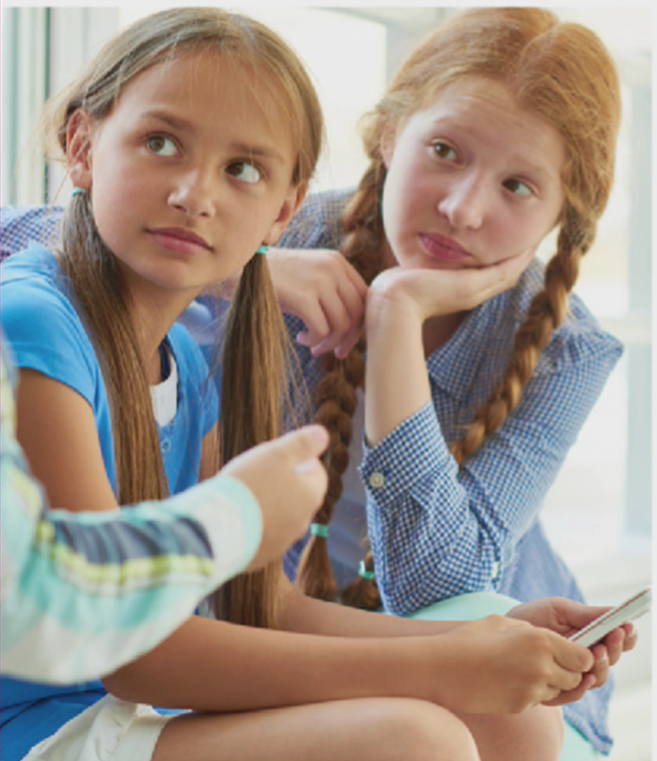 старт – 5 сентября
1 раз в неделю (каждый понедельник) – 
1-й урок
34 часа в год
Ответственный за проведение – классный руководитель
«Главная идея занятий «Разговоры о важном» - формирование ценностного отношения наших школьников к нашей стране, к нашей великой России», - Татьяна Суханова
Организация воспитательной работы
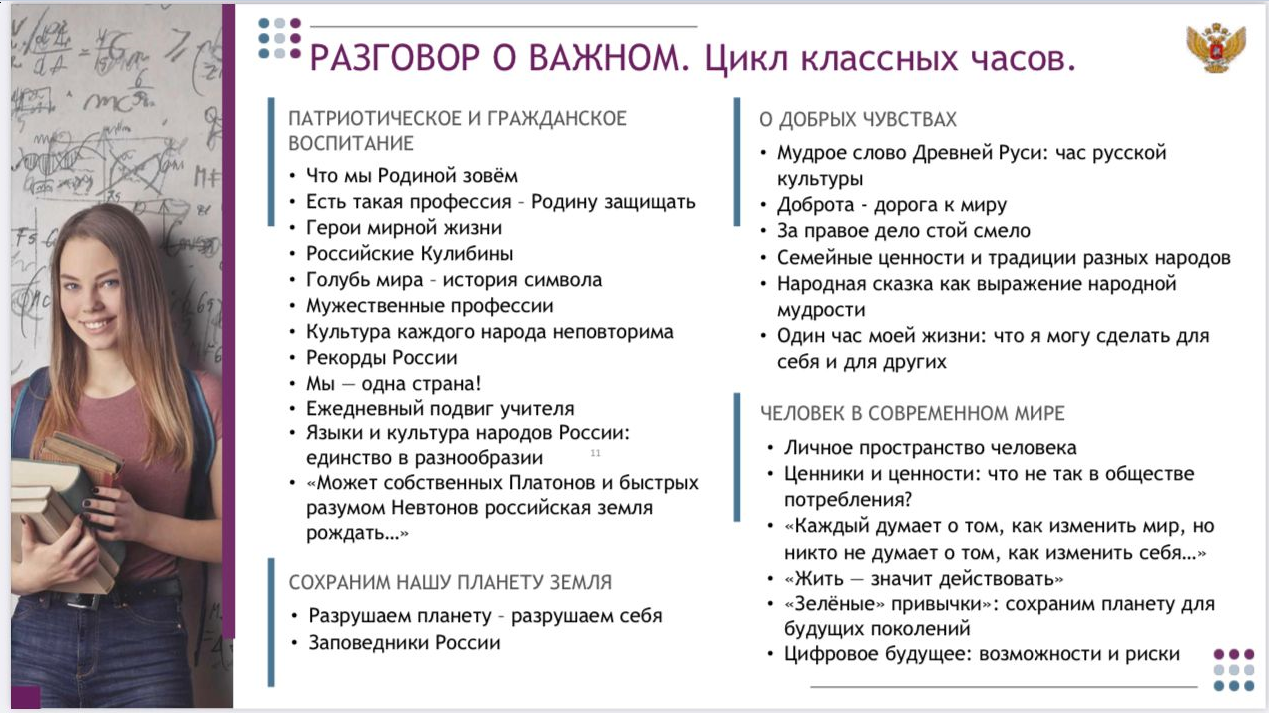 https://vk.com/video-213221936_456239034
https://vk.com/video-43217997_456239480?list=33115f21cb202955ee
ПОДГОТОВКА КЛАССНЫХ РУКОВОДИТЕЛЕЙ
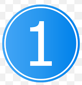 Разговоры о важном. Сервис для классных руководителей
20.06.2022
https://rutube.ru/video/158147bcec19dfcc9ee1503f7aab01da/
27.06.2022
https://rutube.ru/video/ee8c804d97f16360c1b9d366cc4803b1/
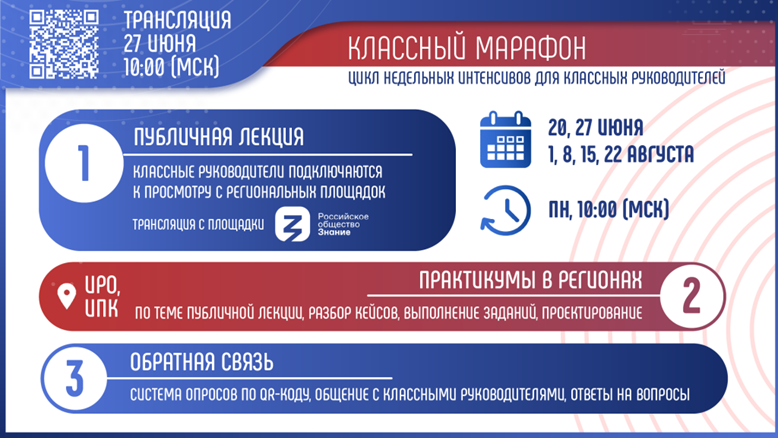 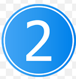 1, 8, 15, 22 августа – очное участие классных руководителей (по желанию) в обсуждениях по итогам просмотра трансляций «Классного марафона» и решение кейсов на базе РЦ с представителем РУМО классных руководителей. Все 13 площадок образовательных округов и ИРО on-line подключаются для совместной работы на площадке jazz by Sber
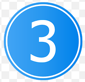 Сентябрь-октябрь – обучение классных руководителей в Цифровой экосистеме ДПО Академии Минпросвещения по 58-часовой программе «Воспитательный потенциал классного часа, содержание «Разговоров о важном»
Материалы для скачивания
https://disk.yandex.ru/d/MQ_ioUMsu0TWZw
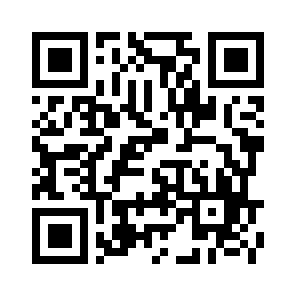 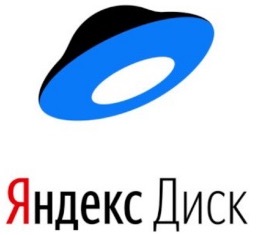 Сохраните ссылку себе в заметки для последующего скачивания контента